Energy metabolism
Energy
Maintenance
Production:
 Growth and development
 Milk synthesis
 Pregnancy
 Muscular contractions
Energy
Total Digestible Nutrient (TDN)
Non-fiber carbohydrates (NFC)
Non-structural carbohydrates (NSC)
Digestible Energy (DE), Metabolizable Energy (ME), Net Energy (NE)
Energy Partitioning
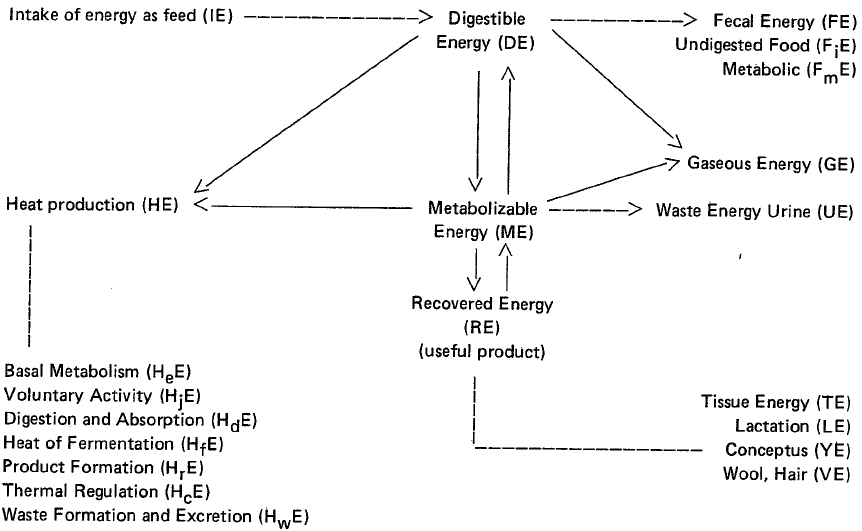 HI
Introduction
The capacity of a system to do work
Bio-energetic: transfer of energy through a biological system
Forms:
Kinetic
Potential
Light, heat, ionizing radiation, sound
Bio-energetics
Energy expenditure/time
Example: Mcal/day, Kj/day

Joule (J)  kg m2/s2

           mass  distance   time
Calorie
      heat produced by combustion
Bio-energetics
The heat required to increase the temperature of 1 gram H2O by 1 degree centigrade (14.5 to 15.5) when the specific heat of H2O is 4.184 J/g
Accounting of enthalpies of the reactions from changes in the body
Based on the first law of thermodynamics
      ∆E = q – w            where ∆E is the change in internal energy of the system, q is amount of heat absorbed by the system, w is work done by the system
Bio-energetics
Combustion of 1 mole glucose by O2
C6H12O6 + 6 O2 = 6 CO2 + 6 H2O
∆E = - 2803.1 kJ/mol (enthalpy of combustion)
Enthalpy= difference b/w heats of formation of products vs. reactants
C + O2=CO2    ∆E = - 393.5 KJ/mol
H2 + ½ O2 = H2O      ∆E = - 285.8 KJ/mol
(6 × - 393.5) + (6 × - 285.8) – (-2803.1) = - 1273 KJ/mol (enthalpy of formation of 1 mol glucose)
Conservation of mass in an experiment with a calf confined in a respiration chamber for 4 days (Blaxter, 1989)
Examples of Gross energy values (MJ/kg DM)
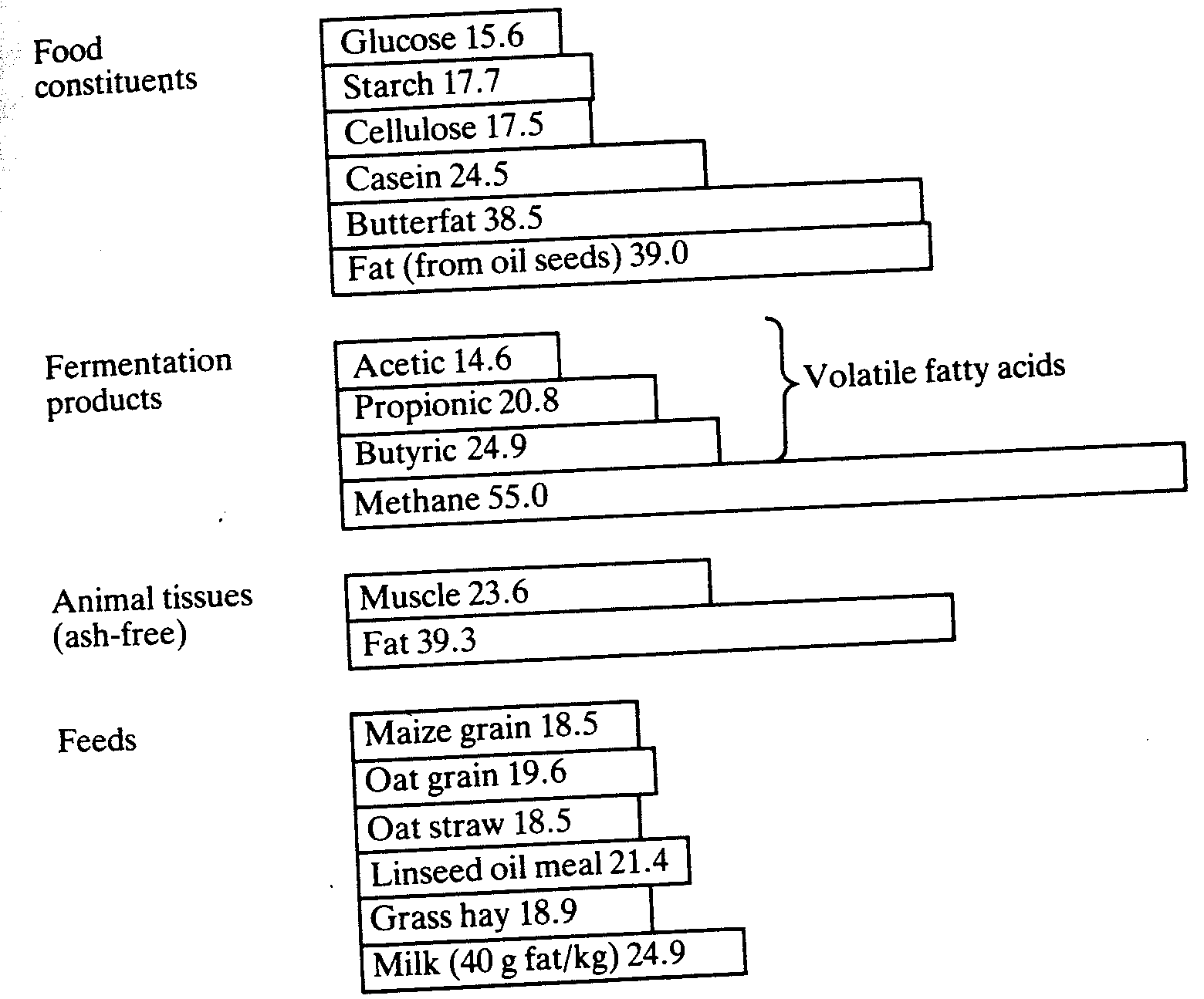 Example:
Measures
Total digestible nutrients (TDN)
= digestible [CP + NFE + CF + (2.25 × EE)]
 
+) ease of measurement/calculation
 -) underestimates high fiber feedstuffs 
    can’t take into account all losses
   ~ 1 kg TDN = 4.4 Mcal DE
Urinary & gaseous energy losses
Urinary: average ~ 3% of energy intake
Ruminants: 60 KJ/g N
Pigs: 40 KJ/g N
Relatively variable (esp. in high protein diets)

Gaseous: production of CH4
High fiber diet vs. more soluble CHO diet  ?
Net (retained) energy
ME minus heat production
Heat of nutrient metabolism (basal metabolism)
Heat of activity
Heat of thermal regulation
Heat increment 
                   in a thermo-neutral environment, HI includes:
				- heat of digestion & absorption
                          - heat of fermentation
				- heat of products formation
				- heat of waste formation
Basal (minimal) metabolism
Strict Definition: 
heat production under the following conditions:
Complete muscular repose
Post-absorptive
Thermo-neutral environment
No stress
Fasting metabolism
Energy used to maintain essential cellular functions (respiration, blood circulation, …)

Which one is greater?
   basal or fasting
Which one is feasible to conduct for farm animals?
How to attain a post-absorptive state?
Mean  retention time of food in gastro-intestinal tract
Measures: CO2 produced; O2 consumed     CO2/O2=RQ
Some historical events
Lavoisier:   larger animals produced more heat than small animals
        smaller animals produced more heat/unit BWT

Rubner, 1883: fasting metabolism of dogs w/ diff. sizes close to constant when expressed per unit of body surface (m2)
Some historical events
Viot, 1901:
Metabolic body weight
BWT 0.75
Not useful with newborn 

Brody & Kleiber
Log equation; efficiency of food
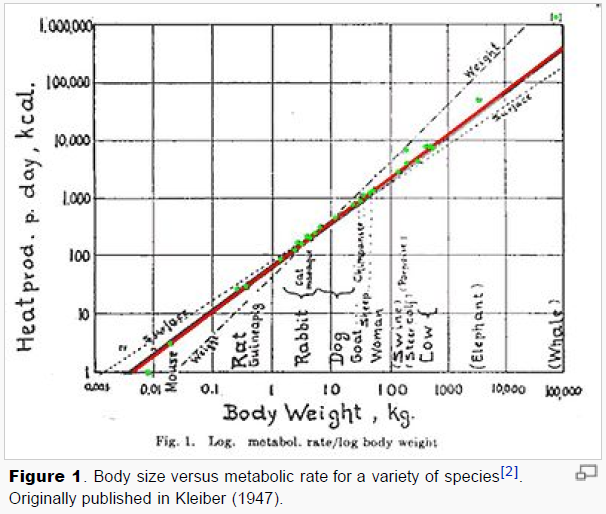 Heat production
Calorimetry
     - Direct:  measure of heat loss by 1) sensible   heat (radiation, conviction, conduction)  and 2) evaporation heat (skin, lung)

Direct Calorimetry:
 heat sink calorimeter
Gradient layer calorimeter
Indirect Calorimetry
Gaseous exchange
O2 in CO2 out
1- whole animal-long term-respiration chamber
2- lung gaseous exchange-short term
         Uses mask, hood, or tracheal cannula

Problem with mask ?
Heat of Combustion Values of the Protein and Fat in the Body and Wool of Sheep
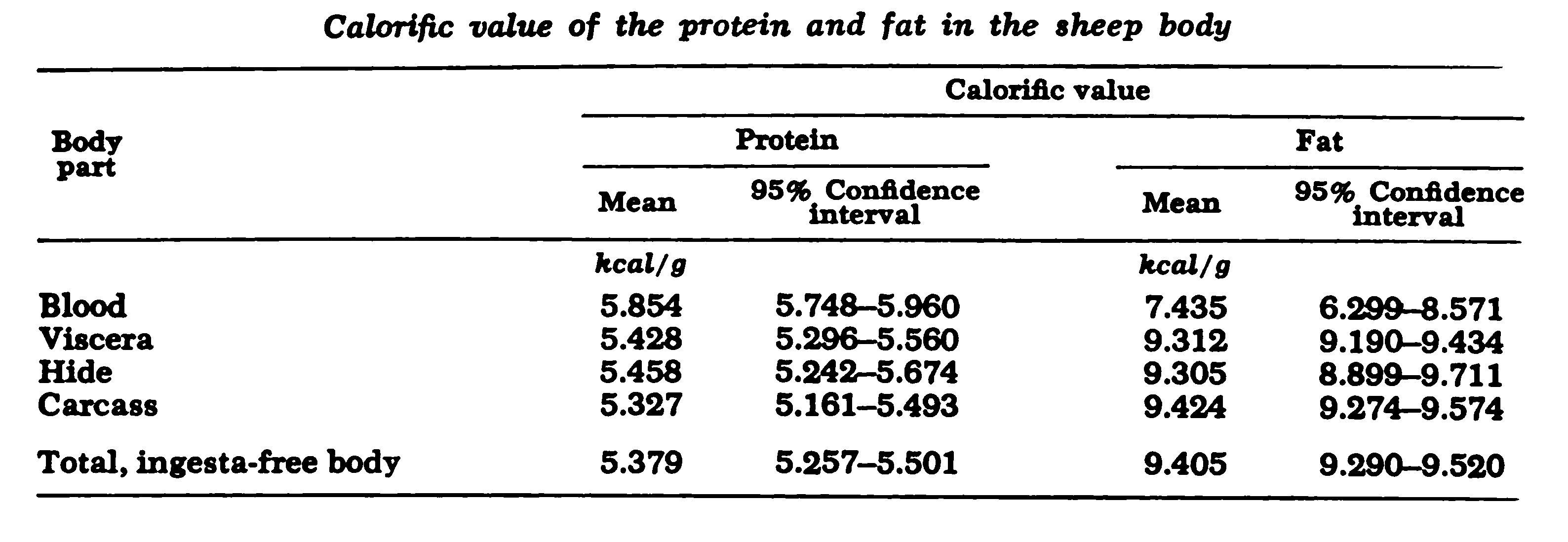 Paladines et al., 1964a
Indirect Calorimetry
Net O2 consumption, CO2 production and heat similar over all reactions
Heat production (HP) relates to feeds or body tissues
Respiratory Quotients:  CO2/O2
Respiratory Quotients
Carbohydrates:
1 mol glucose + 6 O2 = 6 CO2 + 6 H2O + 673 Kcal
HP = 5.005 Kcal/l  O2 consumed
Fat:
1 mol palmitate + 23 O2 = 16 CO2 + 16 H2O + 2398 Kcal
HP = 4.653 Kcal/l O2 consumed
RQ ranges from 0.7 to 1.0
Respiratory Quotients
Non-protein RQ
RQ adjusted for the amount of protein oxidized to urea
Measure urinary N excreted: for each 1 g of N excreted       5.9 L O2 consumed & 4.76 L CO2 + 26.51 Kcal HP
calculate proportion of fat & carbohydrate oxidized in feeds
Brouwer equation
HP = 3.866 O2 + 1.2 CO2 – 0.518 CH4 – 1.43 N 					        (from Urinary N)
O2, CO2, CH4 in liter 
Generalized equation
Some ignore O2 or CH4   ?
Closed Circuit Calorimetry
Regnault-Reiset system:
Same air re-circulate through the system
 short term
Must be air-tight; maintain constant volume
Must have absorbent (for CO2)
Very accurate
Not practical for farm animals
Calorimetry; closed circuit
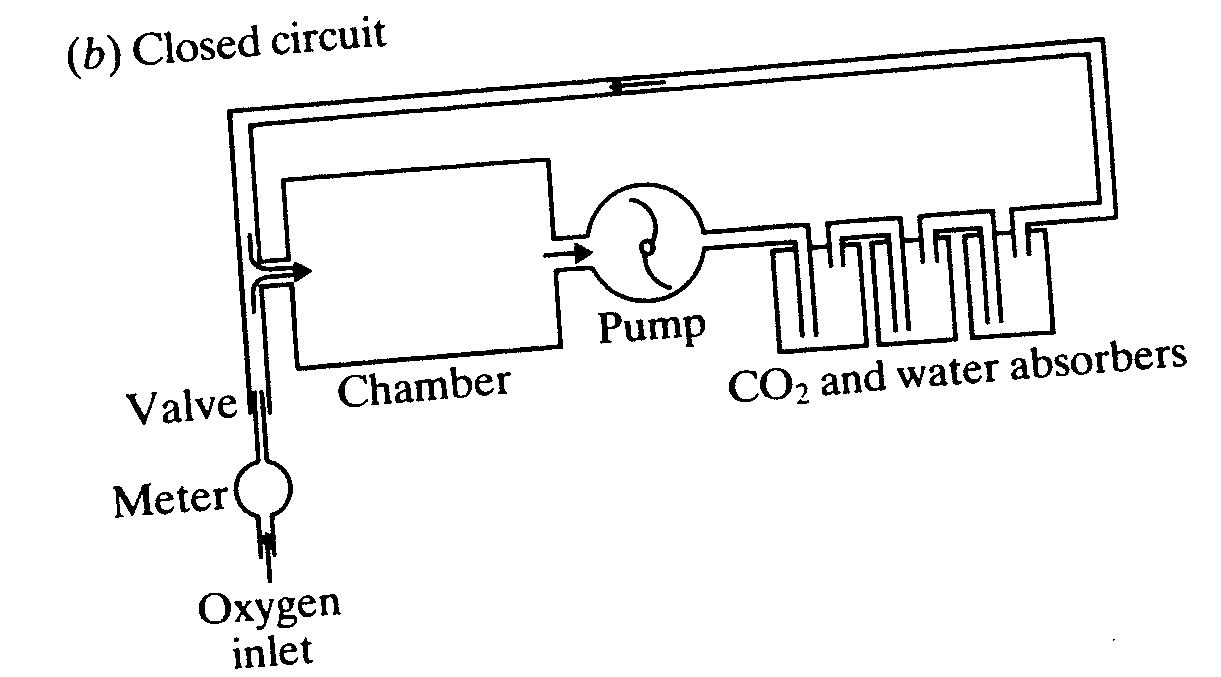 Open Circuit Calorimetry
Pettenkofer system:
constant composition of air: 20.9% O2; 0.03% CO2
Measures Vol. of air passing through + O2, CO2, CH4 in  expired air 
Fecal & urinary energy; urinary N; air flow; hair/skin (adult growth) losses
Provides an estimate of HP
Can be used for energy balance studies
Calorimetry; open circuit
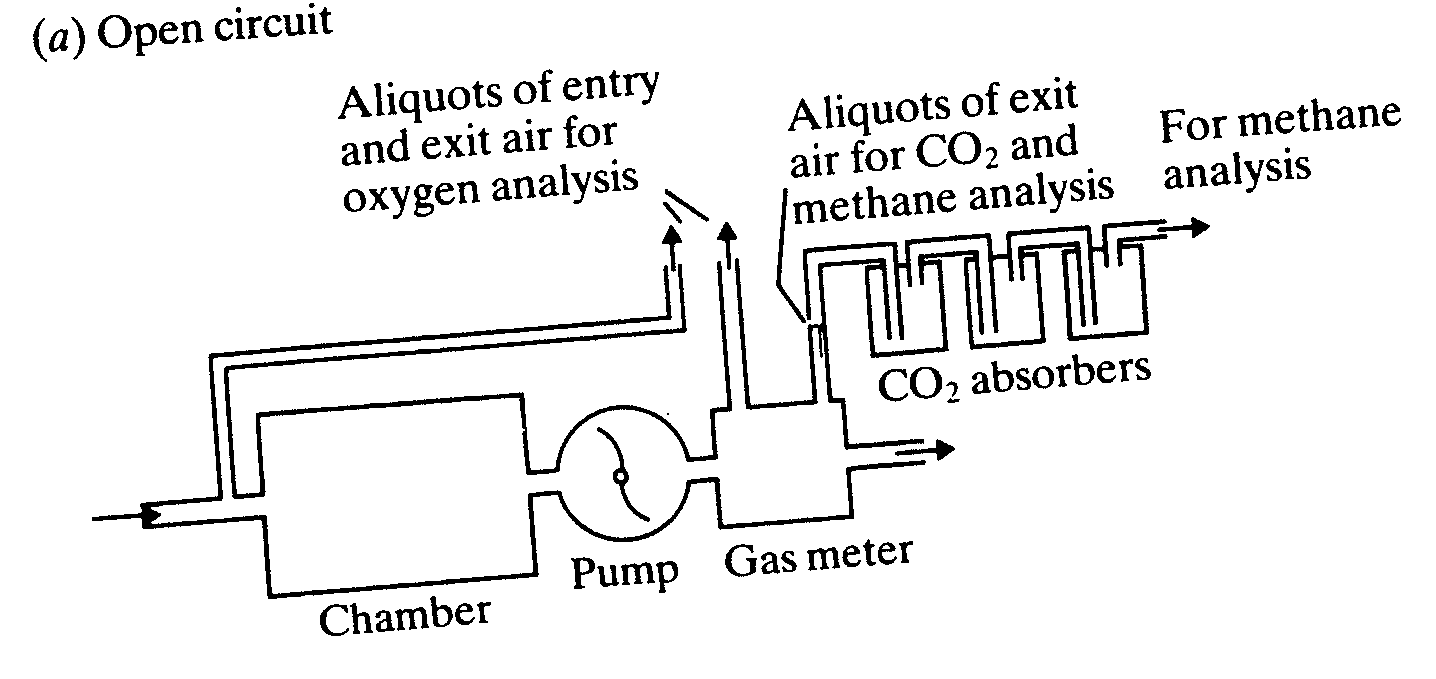 Cont.
What’s the main reason to measure HP?

EB = IE – (FE + UE + Gas E + HP)

Retained energy (energy balance)
Carbon-Nitrogen balance studies
In conjunction w/ respiratory exchange studies
Can be used to  1) estimate HP
				2) body retention of fat & protein

Body gain of C & N = C & N intake – C & N output
Carbon-Nitrogen balance studies
Assumption:
Body protein contains 52.5% C & 16.7% N
Body fat contains 76.5% C
Glycogen is ignored
Fat has 9.4 Kcal/g energy
Protein has 5.7 Kcal/g energy
Calculating N balance
NB = N Intake – (FN + UN)
N (g) × 6.25 = protein accretion(g)
protein accretion(g) × 0.525 = C in protein accreted
C Intake - C in protein accreted = C in fat accreted
C in fat accreted / 0.765 = fat accretion (g)
Limitations
1- difficult to measure all C & N losses
2- generally overestimates energy accretion 
Accuracy: measure enthalpies of combustion of energy of animal before/after treatments
Other methods
Comparative slaughter studies
Total body energy of a group (similar animals) at time 1
Total body energy of a similar group at time 2
Difference (T2 –T1) = ∆ energy because of treatments
Limitations: expensive, one-time point (not over time)
How is it done?
Measure total body energy minus GI tract
Grind, mix, take sub-sample
Determine energy by bomb calorimeter
Potential problems:
     animal variation
     sampling/representation
     water evaporation
Indirect methods to measure body composition
Density
 fat has lower density vs. water, bone or protein

 decreasing density       increasing fat stored

Water density = 1.00
Density values of different tissues
How is it done?
Submerge the animal
Measure displacement in water
Measure weight in water

“ a body immersed in fluid is buoyed up with a force equal to the fluid displaced”
Dilution methods
If fat or non-fat portions of the body is known the enthalpy of combustion of the body can be estimated

Need to know the fat-free body composition
Composition of the fat-free body
Age affects body composition (example: pigs; Spray & Widdowson, 1950)
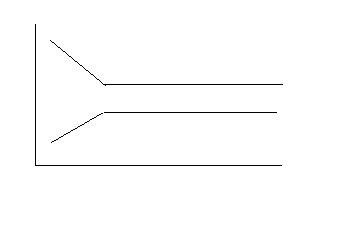 water
percent
protein
Age
Deuterium oxide dilution method
Can be applied to other methods using dyes
Must be able to 
		cross all cell membranes
		reach equilibrium with body water
		need accurate measurement
		slowly metabolized & excreted 
Water contents of body & feed??
Body Condition Score (BCS)
BCS: non-invasive,  qualitative
 ranging from 1 to 5 (no reserve to extremely fat)
Optimum BCS at calving is  ~ 3.5
Cows with BCS > 3.8 show  increased risk for ketosis & mastitis
Body condition score change
Primiparous cows
Multiparous Cows
Week Relative to Parturition
Relationship of retained energy (RE) to food (energy) intake
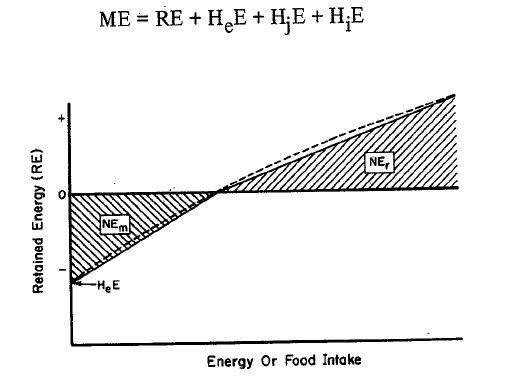 The efficiency of utilization of energy
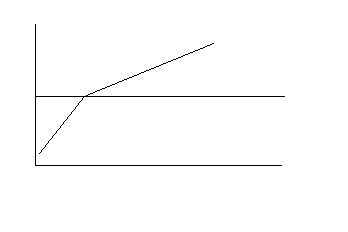 curvilinear
greater decline above zero retention
Retention (MJ)
0
0
Energy Intake (MJ)
Cont.
Why declining?
Change in Metabolizability of the rations?
More pronounced (greater decline) for ruminants vs. mono-gastric animals
Is efficiency of utilization (k) different for maintenance vs. growth/lactation ?
Efficiency of ME utilization for maintenance (Km)
Km = average slope measured within bounds of zero food intake and a food intake that supports/maintains a zero-energy balance
Efficiency of ME utilization for maintenance (Km)
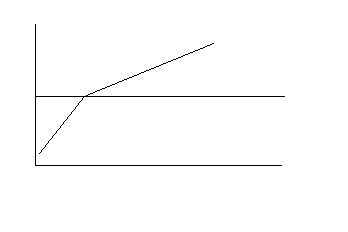 Retention (MJ)
0
For Km
0
Energy Intake (MJ)
Efficiency of ME utilization for deposition of fat and protein (K f &p)
K f & p is the average slope measured with the lower bound at maintenance and the upper bound at some greater level
Efficiency of ME utilization for deposition of fat and protein (K f & p)
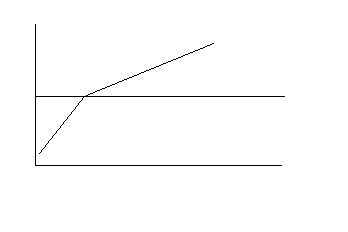 For ruminants, measured at 2X maintenance
for K f & p
Retention (MJ)
0
0
Energy Intake (MJ)
The efficiency of utilization of energy
Adjust for differences in surface area
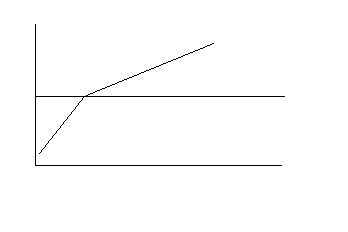 0
Retention (MJ)/MBW
MBW=BW 0.75
Energy Intake (MJ)/MBW
0
ME requirement for maintenance (MJ)
Factors affecting efficiency of utilization of energy
Gender
Nutrients absorbed (VFAs vs. glucose)
Physiological state
Ration characteristics
Environmental conditions
Type of the GI tract (ruminants vs. monogastrics)
Physical activity (grazing vs. confined)
Conditions that increase maintenance requirements
Ambient temperature
Increased activity
Increased dietary protein
Decreased metabolizability of ration
Example: effects of feeding level & ambient temperature on HP (KJ/BW0.75) in heifers
Chudy, 1997
What type of relationship?
565 at 5oC 
515 at 20oC 
525 at 30oC 

No relationship until ME intake approaches maintenance
What would have been the efficiency at 5 degree?
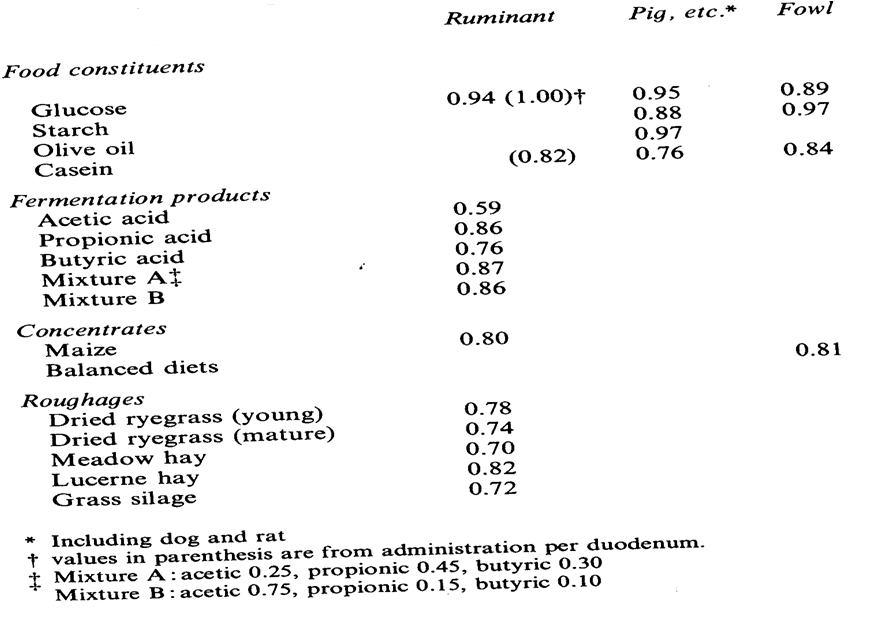 Utilization of end-products of digestion
Do ruminants have a greater or lower efficiency of use of ME compared with non-ruminants?

Why?
Utilization of ME of starch for body gain by different species
Nehring et al., 1961
Jentsch, 1967
Why different?
Heat increment
Different amount of heat from food ingestion
Specific dynamic effect:
Increase in HP associated with the combustion of a meal

Heat Increment
1) Eating, 2) gut activities, 3) absorption, 4) cellular activities
Heat associated with eating
HI is increased when eating;  by ~ 50%    in O2
Similar trends in other species 
Also in sham-fed animals
Average of HI lost  ~ 3% of ME
Sheep while eating     ~ 40kj/kg BW
Does rumination have an effect?
 ~ 0.3% of ME (or 10% of that of eating process)
Heat associated with gut activities
HI lost associated w/ enzymatic activities
0.1 to 2.0% of the energy of substrate ingested (carbohydrate, protein, fat)
Ruminants vs. non-ruminants ?
Overall effect ?
Heat associated with fermentation
Fick principle:
Total HP by GI tissues = rate of blood flow, A-V difference in blood temperature & its specific heat
The A-V difference in O2 consumption × blood flow & the specific heat of O2      aerobic metabolism
The difference b/w the two       anaerobic fermentation
Comes down to just ~ 6%
is something missing ?
Heat associated with fermentation
HI     with feed intake after 2-d starving 

~ 6% of DE

Ruminants vs. non-ruminants ? Very significant
Heat associated with absorption of nutrients
Amount of feed intake & nutrient composition
Absorption
Active & diffusion
Na- ion pumps
Carbohydrates- glucose
passive
Lipids
FA  < 14C
Na- ion pumps
Protein
Active- AA specific career
Na- ion pumps
Heat associated with cellular activities
Differences in cellular activities in ruminants vs. non-ruminants
Non-ruminants:  Glucose; FA;  AA
Ruminants: VFA; FA; AA; Glucose
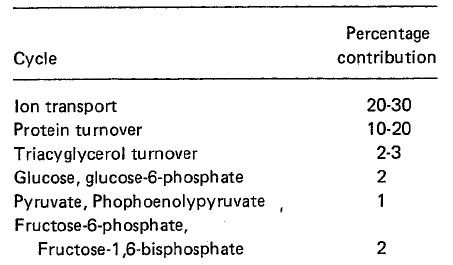 Contribution of substrate cycles to maintenance energy expenditures
Estimated mass, blood flow and energy expenditures of tissues and organ systems of ruminants 24-h post-feeding
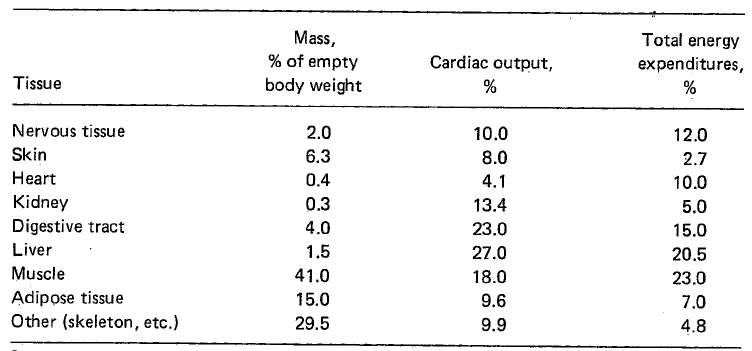 Example: Armstrong & Blaxter, 1961
Infusion of glucose into rumen, abomasum, and jugular vein:

Efficiency of utilization of ME (as %)
Rumen:    54.5%
Abomasum:    71.5%
Jugular vein:    72.8%
Example: Armstrong, 1958
Does the proportion of VFA affect the efficiency with which ME is utilized? 

Acetate: propionate		net efficiency (%)
75% acetate				31
25% acetate				58

Better efficiency   	      greater [propionate]
Is it true with all studies?
Does feed processing have an effect?
In some studies….
More processed forage:
         net utilization of ME
			   maintenance requirement
				   propionate

Is it true with all studies?
Does feed processing have an effect?
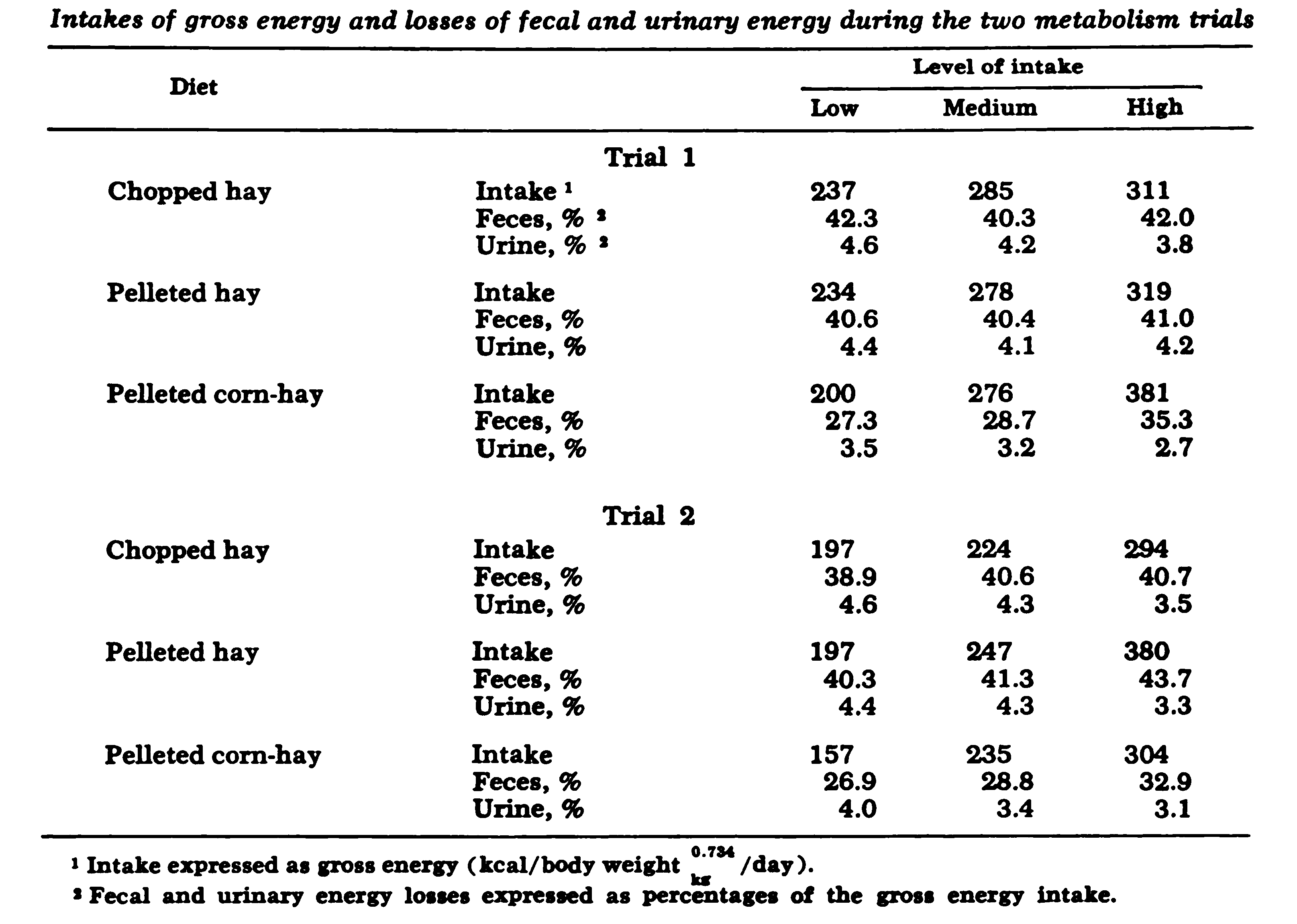 Paladines et al., 1964b
Does feed processing have an effect?
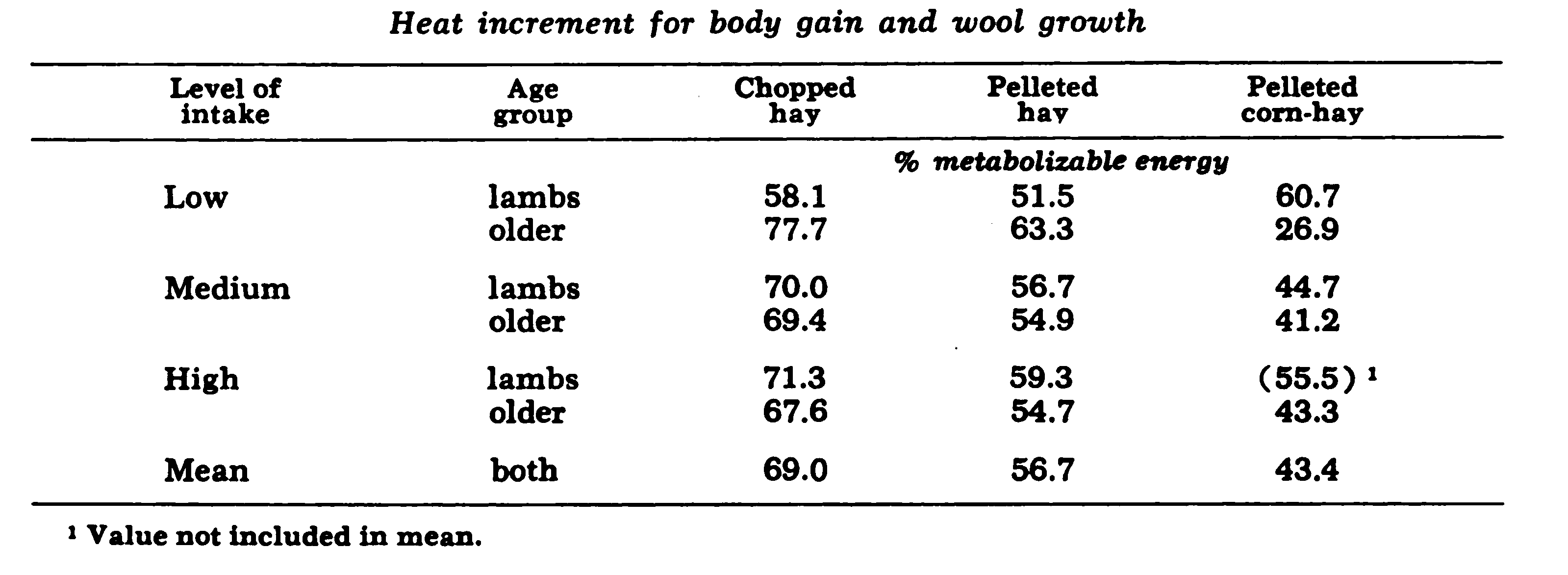 Paladines et al., 1964b
Overall
Eating, digestion, fermentation       average         			~ 25-30% of HI

Forage processing?
Tissue absorption?
Partition of fat and protein deposition
During rapid gain, highest efficiency is w/ depositing fat
Why?
Breed effect?
Gender effect?

High energetic efficiency      high fat and low protein depositing  ?
Evidence of Partition of fat and protein deposition
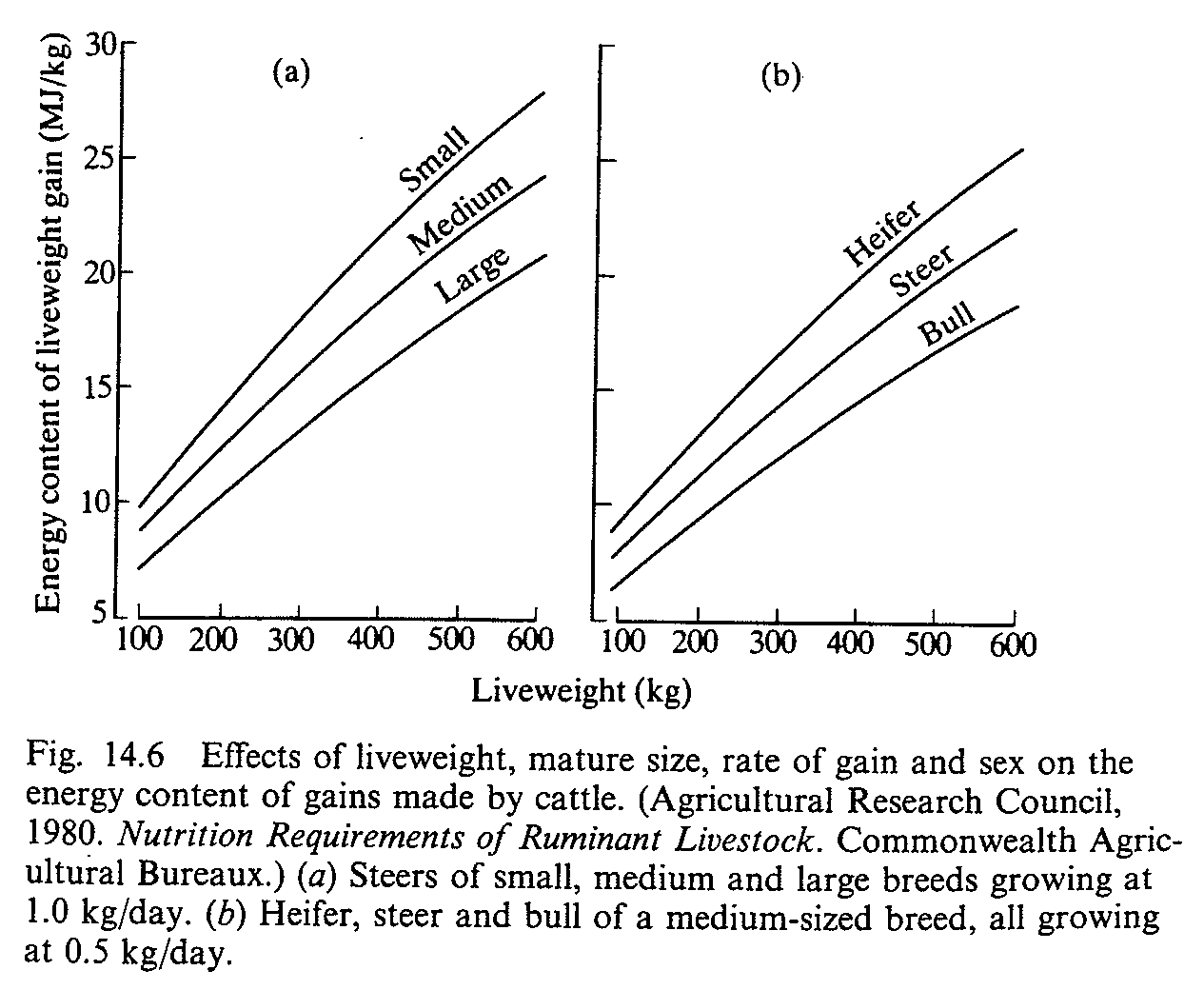 Evidence of Partition of fat and protein deposition
A study demonstrated when fed ad lib or 65%:
Efficiency of gain at the same BW:
			Heifers > steer > bull
Protein deposition:
 			 Heifers < steer < bull
Feed intake affected body composition
		   greater intake      more fat deposition
Evidence of Partition of fat and protein deposition
Other studies do NOT support this
Example: 
Cattle fed ad lib gained more fat & less muscle vs. feed-restricted cattle

Slaughter studies; 1200 sheep in + EB
Body composition            BW   
				          
					intake or age
Growth co-efficiencies for bone, muscle, and fat (pigs)
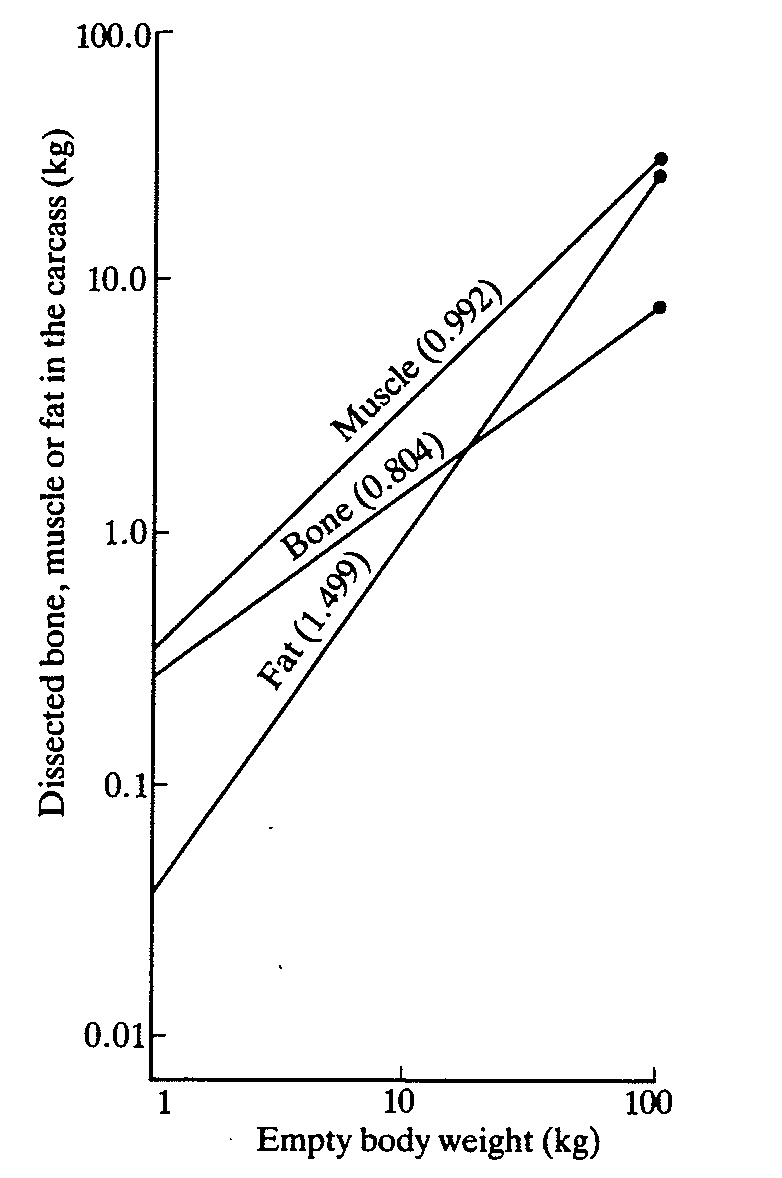 Tulloh, 1964
Effect of feeding frequency on body composition & gross efficiency in rats
Growth co-efficiencies for water, protein, fat & energy in sheep (Reid et al., 1968)
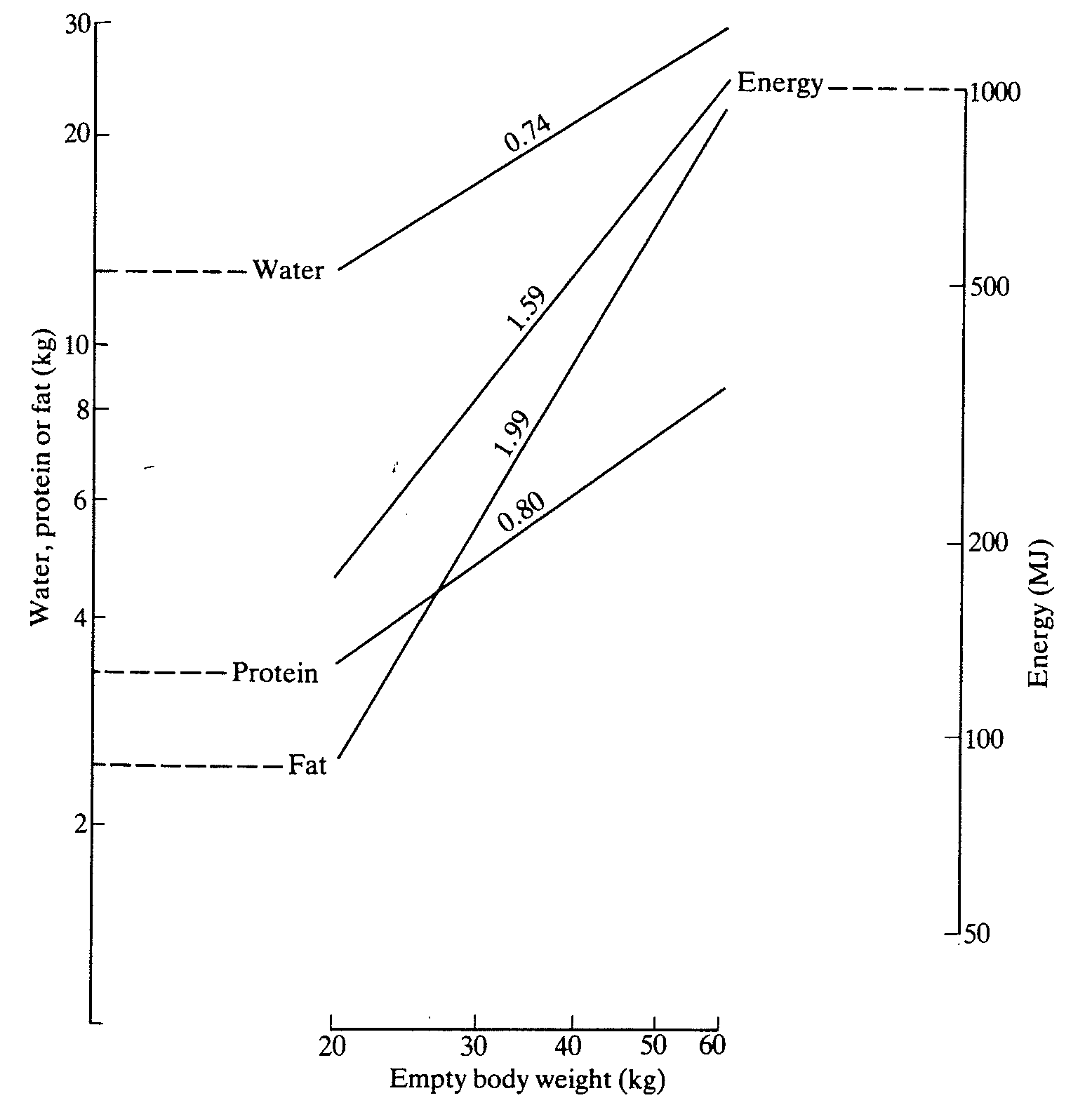 Partition of efficiency
ME intake = H0 + Rp/Kp + Rf/Kf

Where H0  is maintenance energy
		   Rp is retained protein
		    Rf is retained fat
	Kp & Kf   are efficiencies of utilization of ME for 	              	       protein and fat deposition, respectively
Energy requirements
In addition to maintenance requirements:

Lactation
Reproduction/pregnancy
Growth
Work
Cont.  Maintenance
Cont.  Growth
Cont.  Milk production
Relatively tight range: 0.56 (poor diet) to 0.66 (best quality)
Energy tissue utilization: ~ 0.84
Efficiency:  milk > meat
		Quick removal of the product
High producer > low producer
		genetic selection for greater milk yield
Predicted energy flow in a mature cow (650 kg) as feed intake & milk yield increase
Other energy terms
Thaer (1809): hay unit
Henneberg & Stohmann (1864): proximate analysis
Molgaard (1929): Scandinavian “fodder unit”
Morrison (1936): TDN
Kellner (1912): Net energy (expressed in “starch unit”)
Armsby (1917): Net energy
NRC, 1989
ME and DE content of feed calculated from TDN
1 kg TDN = 4.409 Mcal of DE
ME = ~0.82 DE

NEL= 0.677 DE (Mcal/kg DM) - 0.36
NEL= 0.702 ME (Mcal/kg DM) - 0.19
NEL= 0.0266 TDN (% of DM) – 0.12
NRC, 2001
Net energy system
Experimental results: respiration Calorimetry
Energy utilization for maintenance = milk yield
NEL

TDN m = truly digestible [NFC+CP+(EE x 2.25)] - 7
Milk energy output Mcal/kg milk=0.3512+[0.0962 x (milk fat %)]
Cont.
NEm = 0.08 Mcal/kg BW0.75

NEL (Mcal/kg milk)= [(0.0929 x fat%) + (0.0547 x milk protein %) + 0.0395 x milk lactose %)]